Irritable bowel syndrome
DR Othman Alharbi, MBBS FRCPC
Assistance Professor & consultant Gastroenterology
College of Medicine
King Saud University
Objective
Understand the hypothesis explain the pathphysiology of IBS.

Common sign and symptoms

Rome III criteria of diagnosis

Introduction to management of IBS
Irritable bowel syndrome
Irritable bowel syndrome (IBS):
 is a gastrointestinal disorder characterized by chronic abdominal pain and altered bowel habits in the absence of any organic cause

It is the most commonly diagnosed gastrointestinal condition.

The pathophysiology of IBS remains uncertain.

 It is viewed as a disorder resulting from an interaction among a number of factors.
[Speaker Notes: Irritable bowel syndrome (IBS) is a gastrointestinal disorder characterized by chronic abdominal pain and altered bowel habits in the absence of any organic cause. It is the most commonly diagnosed gastrointestinal condition and accounts for approximately 30 percent of all referrals to gastroenterologists [1]. The pathophysiology of IBS remains uncertain. It is viewed as a disorder resulting from an interaction among a number of factors. Despite multiple investigations, data have been conflicting and no abnormality has been found to be specific for this disorder.]
Pathophysiology of IBS
GASTROINTESTINAL MOTILITY
motor abnormalities of the GI tract are detectable in some patients with IBS
Abnormalities observed include:
 increased frequency and irregularity of luminal contractions
 prolonged transit time in constipation-predominant IBS
[Speaker Notes: Although the symptoms of IBS have focused attention on colonic motility, no predominant pattern of motor activity has emerged as a marker for IBS. However, motor abnormalities of the gastrointestinal tract (GI) are detectable in some patients with IBS. Abnormalities observed include increased frequency and irregularity of luminal contractions [2-4], prolonged transit time in constipation-predominant IBS [5], and an exaggerated motor response to cholecystokinin and meal ingestion in diarrhea-predominant IBS [6]. The relevance of these motor function alterations to symptoms has yet to be established. However, pharmacologic stimulation of gut motility in IBS patients has been reported to reduce gas retention and improve symptoms, suggesting that a motility disturbance underlies this complaint in some patients]
VISCERAL HYPERSENSITIVITY 
Visceral hypersensitivity (increased sensation in response to stimuli) is a frequent finding in IBS patients.
Perception in the gastrointestinal (GI) tract results from stimulation of various receptors in the gut wall. These receptors transmit signals via afferent neural pathways to the dorsal horn of the spinal cord and ultimately to the brain.
Distention: 
 Various studies have shown that in patients with IBS, awareness and pain caused by balloon distention in the intestine are experienced at lower balloon volumes compared with controls
Bloating :
 About half of patients with IBS (mainly those with constipation) have a measurable increase in abdominal girth associated with bloating (sensation of abdominal fullness)

It is unclear whether heightened sensitivity of the intestines to normal sensations is mediated by the local GI nervous system, by central modulation from the brain, or by some combination of the two
[Speaker Notes: Distention – Various studies have shown that in patients with IBS, awareness and pain caused by balloon distention in the intestine are experienced at lower balloon volumes compared with controls, suggesting receptor hypersensitivity [8-11]. This possible increase in sensitivity may be specific for visceral afferents, since it is reported that patients with IBS have normal or even increased thresholds to somatic pain [12,13], although there are data to the contrary [14]. Rectal distension in patients with IBS also increased cerebral cortical activity more than in controls [15]. However, in one study involving balloon distension of the descending colon, increased colonic sensitivity was influenced by a psychological tendency to report pain and urgency, rather than increased neurosensory sensitivity [16].
Bloating – About half of patients with IBS (mainly those with constipation) have a measurable increase in abdominal girth associated with bloating (sensation of abdominal fullness), although this may not be related to the volume of intestinal gas [17]. Patients who complain of bloating and excess gas actually had volumes of gas in the GI tract similar to asymptomatic controls, but exhibit impaired transit of intestinal gas loads [18,19]. Another study, comparing the effect of a given lipid load on gas motility in patients with IBS and controls, found that IBS patients exhibited a heightened inhibitory response of motility to the introduction of a low lipid load 
It is unclear whether heightened sensitivity of the intestines to normal sensations is mediated by the local GI nervous system, by central modulation from the brain, or by some combination of the two]
INTESTINAL INFLAMMATION 
Lymphocytes — 
Increased numbers of lymphocytes have been reported in the colon and small intestine in patients with IBS . 
increase in lymphocyte infiltration in the myenteric plexus in nine patients and neuron degeneration in six patients .
These cells release mediators (nitric oxide, histamine and proteases) capable of stimulating the enteric nervous system, leading to abnormal motor and visceral responses within the intestine.
POSTINFECTIOUS
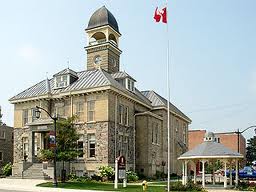 Walkerton, Ontario
[Speaker Notes: Malabsorption – The development of idiopathic bile acid malabsorption has been observed following enteric infections, which may be result in diarrhea-predominant IBS [39,40]. (See "Mechanisms of nutrient absorption and malabsorption", section on 'Fat absorption'.)
Increase in enteroendocrine cells/lymphocytes – An increase in serotonin-containing enteroendocrine cells and T lymphocytes, has been demonstrated following acute Campylobacter enteritis [41].The increased serotonin levels lead to increased GI motility and visceral hypersensitivity. Neither a reduction in enteroendocrine cells nor improvement in symptoms was observed in a controlled trial of glucocorticoids given to patients with post-infectious IBS [42]. One study suggested that increased numbers of enteroendocrine cells and depression were independent predictors of developing post-infectious IBS [43].
Antibiotic use – The use of antibiotics for GI or other infections was observed to be a risk factor for developing functional bowel symptoms]
ALTERATION IN FECAL MICROFLORA 
Change in gut microbiota:
emerging data suggest that the fecal microbiota in individuals with IBS differ from healthy controls and varies with the predominant symptom 
Bacterial Overgrowth
FOOD SENSITIVITY 


PSYCHOSOCIAL DYSFUNCTION 
Psychosocial factors may influence the expression of IBS.
Clinical feature
Younger patients and women are more likely to be diagnosed with IBS. 

2:1 female predominance in North America 

In china male are more common to have IBS
Sign and Symptomes
Chronic abdominal pain 
Altered bowel habits 
Diarrhea 
Constipation
Other gastrointestinal symptoms
Upper gastrointestinal symptoms, including gastroesophageal reflux, dysphagia, early satiety, intermittent dyspepsia, nausea, and non-cardiac chest pain, are common in patients with IBS
DIAGNOSTIC CRITERIA 
Rome III criteria 
Recurrent abdominal pain or discomfort at least 3 days per month in the last 3 months associated with 2 or more of the following
Improvement with defecation
Onset associated with a change in frequency of stool
Onset associated with a change in form (appearance) of stool
DIAGNOSTIC CRITERIA 
Rome IV Criteria for Diagnosing IBS:c
Recurrent abdominal pain, on average, at least 1 day/week in the last 3 months, associated with two or more of the following criteria:
Related to defecation
Associated with a change in frequency of stool
Associated with a change in form (appearance) of stool.

cCriteria fulfilled for the last 3 months with symptom onset at least 6 months before diagnosis
subtypes of IBS
IBS with constipation 
hard or lumpy stools ≥25 percent / loose or watery stools <25 percent of bowel movements
IBS with diarrhea:
loose or water stools ≥25 percent / hard or lumpy stools <5 percent of bowel movements
Mixed IBS 
hard or lumpy stools ≥25 percent / loose or watery stools ≥25 percent of bowel movements
Unsubtyped IBS 
insufficient abnormality of stool consistency to meet the above subtypes
DIAGNOSTIC APPROACH
Patients are identified as having a symptom complex compatible with IBS based upon the Rome III criteria 
Routine laboratory studies (complete blood count, chemistries) are normal in IBS.
NO red flag symptoms:
Rectal bleeding
Nocturnal or progressive abdominal pain
Weight loss
Management
IBS is a chronic condition with no known cure. 


The focus of treatment should be on relief of symptoms and in addressing the patient's concerns.
Management
Therapeutic relationship 
Patient education 
Dietary modification 
Psychosocial therapies 
MEDICATIONS: 
Antidepressant medication
Mast cells — Mast cells are effector cells of the immune system. An increased number of mast cells has been demonstrated in the terminal ileum, jejunum, and colon of IBS patients [30,31]. Studies have demonstrated a correlation between abdominal pain in IBS and the presence of activated mast cells in proximity to colonic nerves [31]. (See "Mast cells: Development, identification, and physiologic roles", section on 'Physiologic roles'.)
Proinflammatory cytokines — Cytokines are proteins that are mediators of immune responses. Elevated levels of plasma proinflammatory interleukins have been observed in patients with IBS [28,32]. In addition, peripheral blood mononuclear cells of IBS patients produce higher amounts of tumor necrosis factor than healthy control
[Speaker Notes: Mast cells — Mast cells are effector cells of the immune system. An increased number of mast cells has been demonstrated in the terminal ileum, jejunum, and colon of IBS patients [30,31]. Studies have demonstrated a correlation between abdominal pain in IBS and the presence of activated mast cells in proximity to colonic nerves [31]. (See "Mast cells: Development, identification, and physiologic roles", section on 'Physiologic roles'.)
Proinflammatory cytokines — Cytokines are proteins that are mediators of immune responses. Elevated levels of plasma proinflammatory interleukins have been observed in patients with IBS [28,32]. In addition, peripheral blood mononuclear cells of IBS patients produce higher amounts of tumor necrosis factor than healthy control]